Mappe per il giornalismo
Marco Montanari
Marco Montanari
@ingmmo, marco.montanari@gmail.com, sirmmo.blogspot.com

Sviluppatore, Appassionato di giochi, Nerd… (o geek, visto che è la parola dell’anno)
passione per i dati
sviluppatore GIS!!


“I am a coder with journalist friends.”
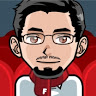 Mappa
Mappa
http://en.wikipedia.org/wiki/File:Anaximenes_500BC1.jpg
[Speaker Notes: Anassimene 500BC (grecia)]
Mappa
[Speaker Notes: Anassimene 500BC (grecia)]
Mappa
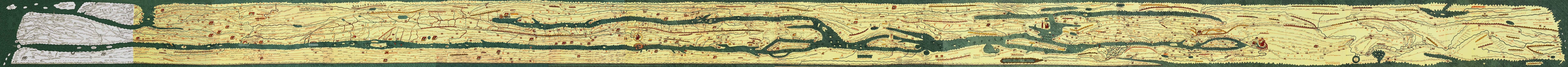 http://en.wikipedia.org/wiki/Tabula_Peutingeriana
[Speaker Notes: TabulaPeutingeriana (datata circa 500DC)]
Mappa
[Speaker Notes: 1450 monaco veneziano Fra Mauro]
Mappa
Mappa
La Mappa
Tanti fattori
Geoide (approssimazione più o meno precisa della sfera terrestre)
Posizione del polo nord 
Primo meridiano
Equatore
Superficie di proiezione
Risultato:
http://xkcd.com/977/
Risultato:
Risultato:
Risultato:
Fico, quindi ora possiamo mettere un punto su una mappa?
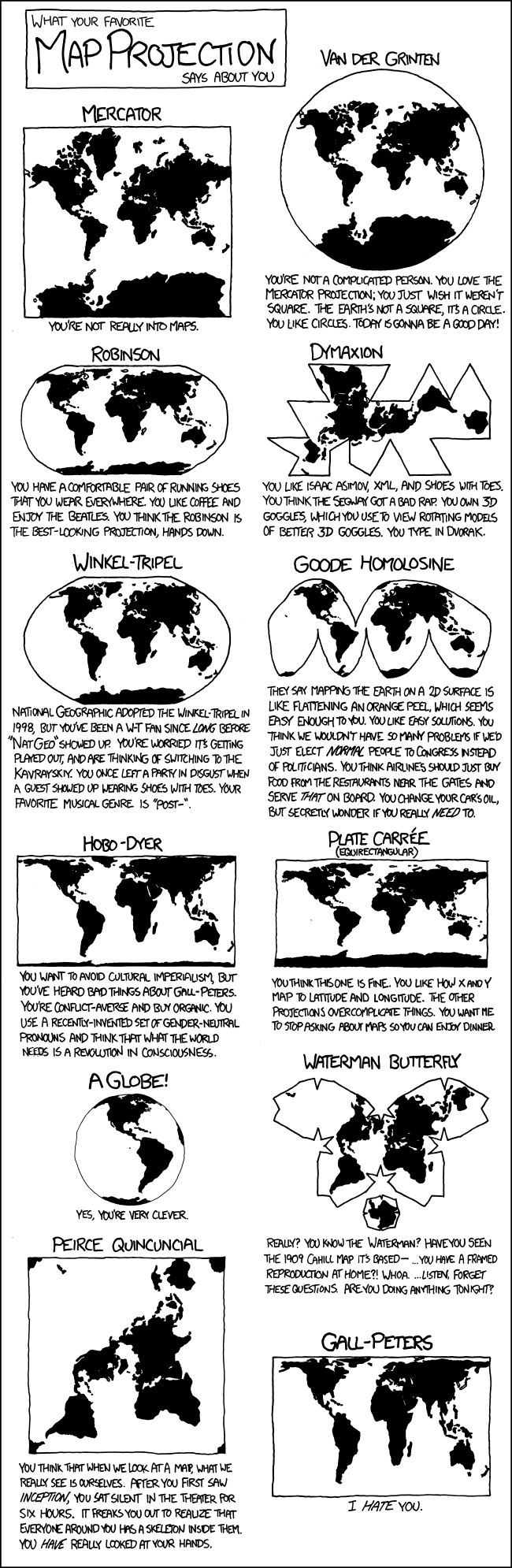 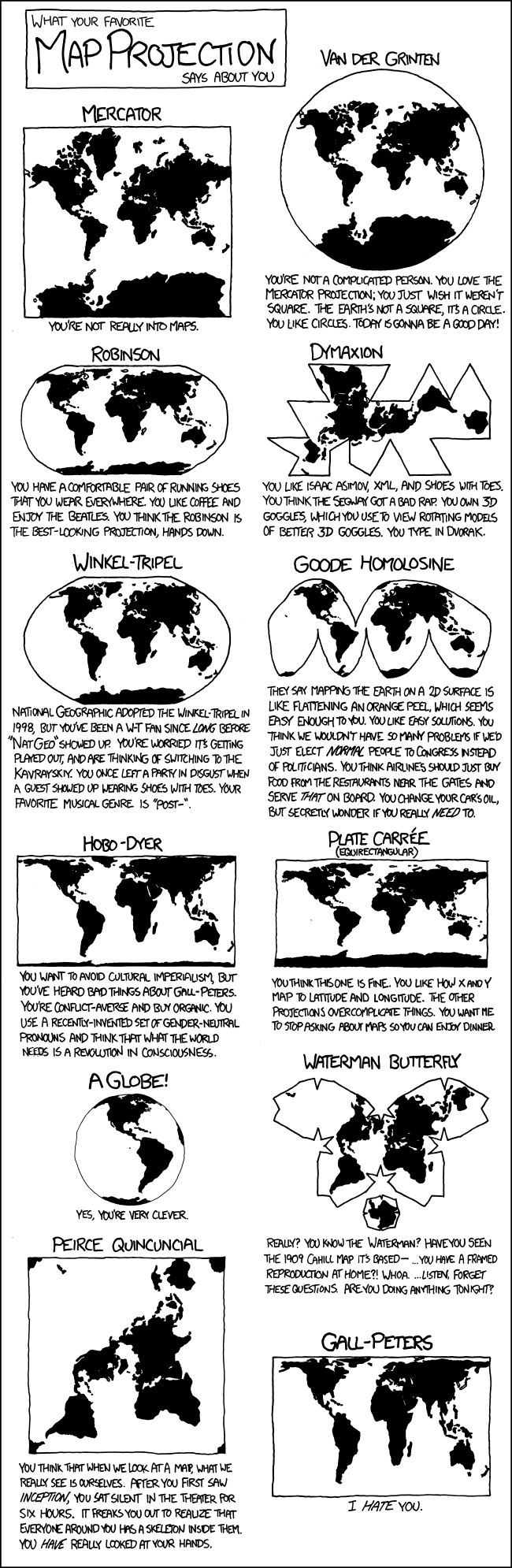 Fico, quindi ora possiamo mettere un punto su una mappa?
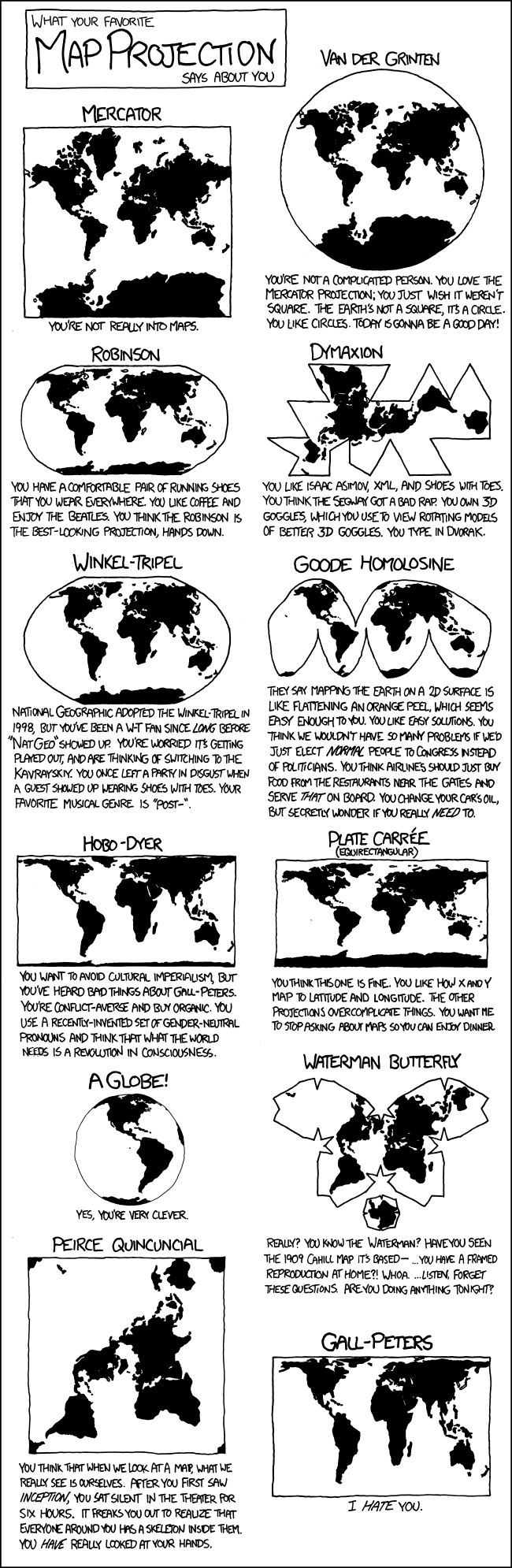 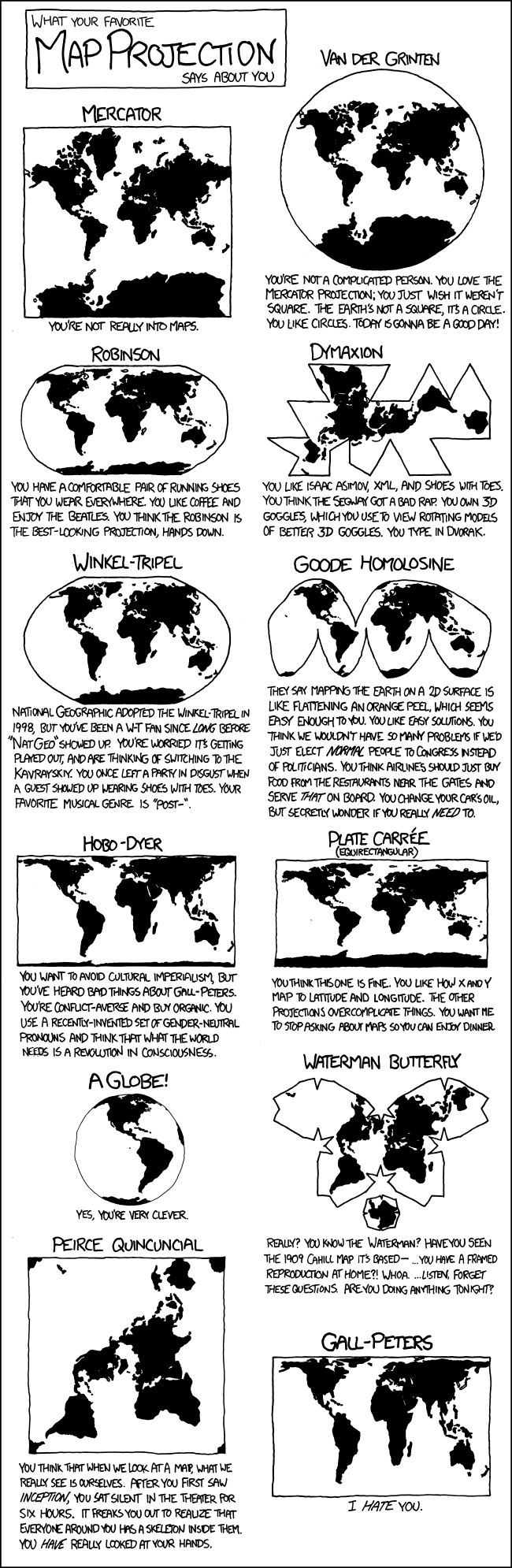 Fico, quindi ora possiamo mettere un punto su una mappa?
?
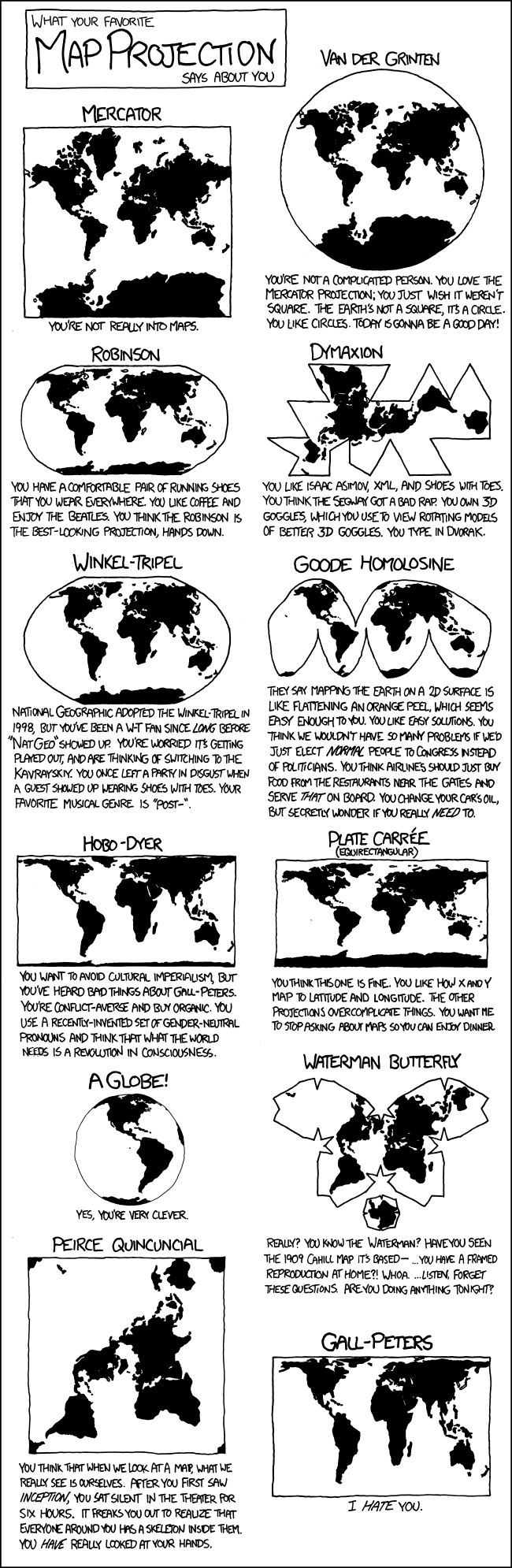 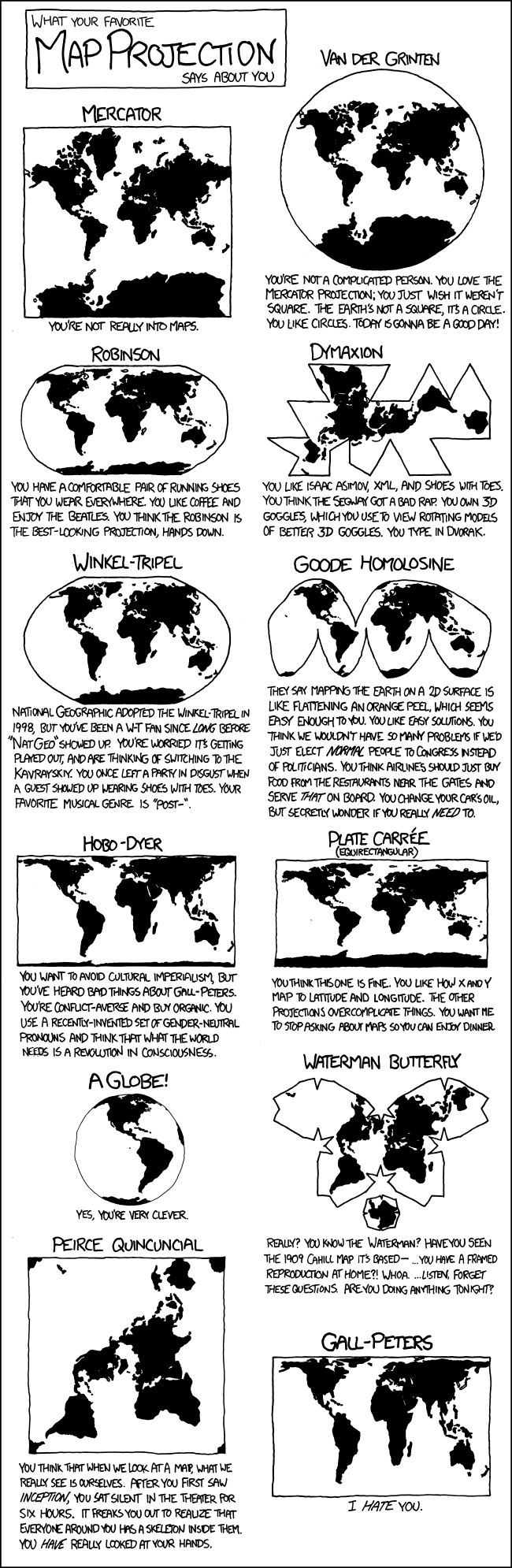 Ok WOW quindi è tutto perduto?
NO 
basta sapere che sistema di riferimento hanno i dati e su che sistema di proiezione vanno visualizzati
Sistemi tipici
Sistemi di riferimento tipici [in Italia]:
WGS84, ED50, UTM32N (su dati vecchi si possono trovare quantità notevoli di sistemi «strani»…)
Sistemi di proiezione tipici:
Mercatore sferico (web), ovvero EPSG 3857 o 900913
La conversione è (quasi sempre) codificata
Prendiamo uno Shapefile
https://dati.lombardia.it/Territorio/Aree-Dismesse/tcmm-ht84?

http://www.istat.it/it/archivio/24613
Dove si guarda l’interfaccia di Quantum GIS
Dove si analizza uno shapefile
QGIS
Bello quindi?
Quindi si possono fare tante cose con gli shapefile…
JOIN

(per fondere tabelle in base ad indici)
Proviamo a prendere dei dati…
http://demo.istat.it/pop2013/index3.html

Partiamo da qui poi «puliamo» la cosa…
Dove si analizzano alcuni dati istat…
QGIS
Ma se lo Shapefile non c’è?
http://aperto.comune.torino.it/?q=node/142
Strumenti sul web (e non)
http://geojson.io

http://geocommons.com/
https://www.mapbox.com/

https://www.mapbox.com/tilemill/
That’s all Folks!
GRAZIE! 

Per qualsiasi domanda:
@ingmmo
marco.montanari@gmail.com
sirmmo.blogspot.com, …
sirmmo
http://it.linkedin.com/in/montanarim/
https://www.facebook.com/marco.montanari
marco.montanari
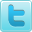 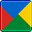 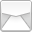 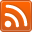 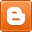 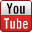 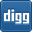 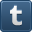 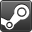 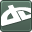 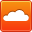 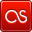 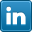 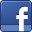 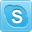